LING 388: Computers and Language
Lecture 29
Today's Topics
Continuing with WordNet
based on synonymy + semantic (and other) relations
natural to do some comparisons with Word Embeddings
we'll use word2vec and glove (from an earlier lecture)
Term Project Final Submissions
a small write-up (PDF please!)
your code or data as attachments (if not huge)
due end of this week or by next Monday
slightly flexible deadline (a day or so)
nltk: WordNet
References
Browser:  http://wordnetweb.princeton.edu/perl/webwn
nltk: 	 http://www.nltk.org/howto/wordnet.html
python
>>> from nltk.corpus import wordnet as wn
>>> wn.synsets('table')
[Synset('table.n.01'), Synset('table.n.02'), Synset('table.n.03'), Synset('mesa.n.01'), Synset('table.n.05'), Synset('board.n.04'), Synset('postpone.v.01'), Synset('table.v.02')]
>>> wn.synset('table.n.02')
Synset('table.n.02')
Today's Topic
A look at similarity
WordNet
Word Embeddings
WordNet: table
The noun table has 6 senses (first 3 from tagged texts)              
1. (52) table#1, tabular array#1 -- (a set of data arranged in rows and columns; "see table 1")
2. (25) table#2 -- (a piece of furniture having a smooth flat top that is usually supported by one or more vertical legs; "it was a sturdy table")
3. (5) table#3 -- (a piece of furniture with tableware for a meal laid out on it; "I reserved a table at my favorite restaurant")
4. mesa#1, table#4 -- (flat tableland with steep edges; "the tribe was relatively safe on the mesa but they had to descend into the valley for water")
5. table#5 -- (a company of people assembled at a table for a meal or game; "he entertained the whole table with his witty remarks")
6. board#4, table#6 -- (food or meals in general; "she sets a fine table"; "room and board")

The verb table has 2 senses (no senses from tagged texts)
1. postpone#1, prorogue#1, hold over#5, put over#2, table#1, shelve#1, set back#1, defer#1, remit#2, put off#1 -- (hold back to a later time; "let's postpone the exam")
2. table#2, tabularize#1, tabularise#1, tabulate#1 -- (arrange or enter in tabular form)
WordNet: stool
The noun stool has 4 senses (first 1 from tagged texts)  
1. (3) stool#1 -- (a simple seat without a back or arms)
2. fecal matter#1, faecal matter#1, feces#1, faeces#1, BM#1, stool#2, ordure#1, dejection#2 -- (solid excretory product evacuated from the bowels)
3. stool#3 -- ((forestry) the stump of a tree that has been felled or headed for the production of saplings)
4. toilet#2, can#5, commode#1, crapper#1, pot#2, potty#1, stool#4, throne#2 -- (a plumbing fixture for defecation and urination)

The verb stool has 4 senses (no senses from tagged texts)
1. stool#1 -- (lure with a stool, as of wild fowl)
2. stool#2 -- (react to a decoy, of wildfowl)
3. stool#3, tiller#1 -- (grow shoots in the form of stools or tillers)
4. stool#4, defecate#1, shit#2, take a shit#1, take a crap#1, ca-ca#1, crap#1, make#29 -- (have a bowel movement; "The dog had made in the flower beds")
Lowest common hypernym
File: hypernyms.py
python –i hypernyms.py 
>>> hypernyms(wn.synset('table.n.02'))
[Synset('entity.n.01'), Synset('physical_entity.n.01'), Synset('object.n.01'), Synset('whole.n.02'), Synset('artifact.n.01'), Synset('instrumentality.n.03'), Synset('furnishing.n.02'), Synset('furniture.n.01')]
Lowest common hypernym
>>> hypernyms(wn.synset('table.n.02'))
[Synset('entity.n.01'), Synset('physical_entity.n.01'), Synset('object.n.01'), Synset('whole.n.02'), Synset('artifact.n.01'), Synset('instrumentality.n.03'), Synset('furnishing.n.02'), Synset('furniture.n.01')]
>>> hypernyms(wn.synset('stool.n.01'))
[Synset('entity.n.01'), Synset('physical_entity.n.01'), Synset('object.n.01'), Synset('whole.n.02'), Synset('artifact.n.01'), Synset('instrumentality.n.03'), Synset('furnishing.n.02'), Synset('furniture.n.01'), Synset('seat.n.03')]
Lowest common hypernym
hypernyms.py
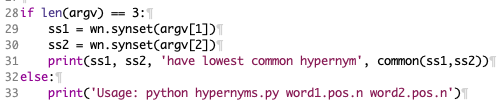 Lowest common hypernym
Example (running directly from the Terminal):
python hypernyms.py table.n.02 stool.n.01
Synset('table.n.02') Synset('stool.n.01') have lowest common hypernym Synset('furniture.n.01')
python hypernyms.py table.n.04 stool.n.01
Synset('mesa.n.01') Synset('stool.n.01') have lowest common hypernym Synset('object.n.01')
python hypernyms.py table.n.02 stool.n.04
Synset('table.n.02') Synset('toilet.n.02') have lowest common hypernym Synset('artifact.n.01')
python hypernyms.py table.n.02 house.n.01
Synset('table.n.02') Synset('house.n.01') have lowest common hypernym Synset('artifact.n.01')
.path_similarity()
https://www.nltk.org/_modules/nltk/corpus/reader/wordnet.html#Synset.path_similarity 




Examples:
wn.synset('table.n.02').path_similarity(wn.synset('stool.n.01'))
0.25
wn.synset('table.n.02').path_similarity(wn.synset('seat.n.03'))
0.3333333333333333
wn.synset('furniture.n.01').path_similarity(wn.synset('seat.n.03'))
0.5
wn.synset('table.n.02').path_similarity(wn.synset('table.n.02'))
1.0
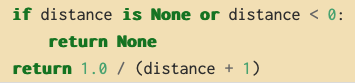 Other similarity metrics:
.lch_similarity()
.wup_similarity()
.res_similarity()
.jcn_similarity()
.lin_similarity()
Word Embeddings: similarity
Install gensim for embeddings (requires scipy and numpy as well):
https://radimrehurek.com/gensim/
conda install -c conda-forge gensim 
python –m pip install gensim
Collecting gensim
  Downloading gensim-4.3.2.tar.gz (23.3 MB) 
Collecting numpy>=1.18.5 (from gensim)
  Downloading numpy-1.26.4-cp312-cp312-macosx_11_0_arm64.whl.metadata
Collecting scipy>=1.7.0 (from gensim)
  Using cached scipy-1.13.0-cp312-cp312-macosx_12_0_arm64.whl.metadata
Use with nltk:
https://www.nltk.org/howto/gensim.html
gensim errors
$ python3
>>> import gensim
Traceback (most recent call last):
  File "<stdin>", line 1, in <module>
  File "/Users/sandiway/venv/lib/python3.12/site-packages/gensim/__init__.py", line 11, in <module>
    from gensim import parsing, corpora, matutils, interfaces, models, similarities, utils  # noqa:F401
    ^^^^^^^^^^^^^^^^^^^^^^^^^^^^^^^^^^^^^^^^^^^^^^^^^^^^^^^^^^^^^^^^^^^^^^^^^^^^^^^^^^^^^^
  …
  File "/Users/sandiway/venv/lib/python3.12/site-packages/gensim/matutils.py", line 20, in <module>
    from scipy.linalg import get_blas_funcs, triu
ImportError: cannot import name 'triu' from 'scipy.linalg' (/Users/sandiway/venv/lib/python3.12/site-packages/scipy/linalg/__init__.py)
Why?
The scipy.linalg functions tri, triu & tril are deprecated and will be removed in SciPy 1.13.
gensim errors
Downgrade SciPy 1.13 to 1.12:
$ python -m pip install scipy==1.12
Collecting scipy==1.12
  Downloading scipy-1.12.0-cp312-cp312-macosx_12_0_arm64.whl.metadata (217 kB)
     ━━━━━━━━━━━━━━━━━━━━━━━━━━━━━━━━━━━━━ 217.9/217.9 kB 338.7 kB/s eta 0:00:00
Requirement already satisfied: numpy<1.29.0,>=1.22.4 in ./venv/lib/python3.12/site-packages (from scipy==1.12) (1.26.4)
Downloading scipy-1.12.0-cp312-cp312-macosx_12_0_arm64.whl (31.4 MB)
   ━━━━━━━━━━━━━━━━━━━━━━━━━━━━━━━━━━━━━━━━ 31.4/31.4 MB 6.5 MB/s eta 0:00:00
Installing collected packages: scipy
  Attempting uninstall: scipy
    Found existing installation: scipy 1.13.0
    Uninstalling scipy-1.13.0:
      Successfully uninstalled scipy-1.13.0
Successfully installed scipy-1.12.0
gensim errors
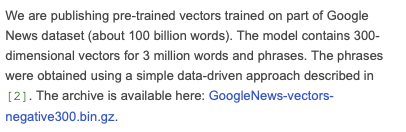 Fixed using scipy 1.12!
nltk includes a pre-trained model which is part of a model that is trained on 100 billion words from the Google News Dataset.
https://code.google.com/archive/p/word2vec/

$ python3
>>> import gensim
>>> from nltk.data import find
>>> word2vec_sample = str(find('models/word2vec_sample/pruned.word2vec.txt'))
>>> model = gensim.models.KeyedVectors.load_word2vec_format(word2vec_sample, binary=False)
>>> len(model)
43981
# of words
word2vec: similarity
NLTK includes a pre-trained model which is part of a model that is trained on 100 billion words from the Google News Dataset.
https://code.google.com/archive/p/word2vec/
python
>>> from nltk.data import find
>>> word2vec_sample = str(find('models/word2vec_sample/pruned.word2vec.txt'))
>>> import gensim
>>> model = gensim.models.KeyedVectors.load_word2vec_format(word2vec_sample, binary=False)
>>> len(model)
43981
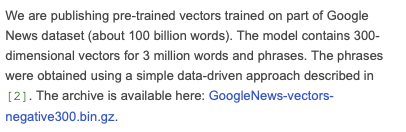 word2vec: similarity
>>> model['table']
array([-0.0539292 , -0.00988398,  0.0439086 ,  0.0798006 , -0.0157597 ,
       -0.00938295,  0.0455483 , -0.0761568 ,  0.0136645 ,  0.0991131 ,
       -0.0304263 , -0.0623101 ,  0.0787075 , -0.0302441 , -0.0391715 ,
        0.0779787 ,  0.0389894 , -0.0186748 ,  0.0776143 , -0.02077   ,
        0.0783431 ,  0.0521073 , -0.054658  , -0.0260536 ,  0.0227742 ,
        0.0553867 , -0.0699622 ,  0.0161241 , -0.0428154 , -0.0240495 ,
	…
       -0.0286043 ,  0.0260536 , -0.0355277 , -0.0366208 , -0.00457761],
      dtype=float32)
>>> len(model['table'])
300
glove-wiki-gigaword-50: similarity
From a previous lecture:
>>> import gensim.downloader
>>> model2 = gensim.downloader.load('glove-wiki-gigaword-50')
>>> len(model2)
400000
>>> model2['table']
array([-0.36661 ,  1.0584  , -0.65378 ,  0.17674 ,  1.0605  , -0.72541 ,
       -0.009721,  0.07969 , -0.4649  , -0.74347 , -0.64147 , -0.16837 ,
       -0.48926 ,  0.56673 ,  0.73102 ,  0.18387 ,  0.34366 , -0.19158 ,
        0.066052, -1.3434  ,  0.50813 , -0.21998 ,  0.46182 ,  0.65796 ,
       -0.19109 , -0.6428  , -0.14994 ,  0.74716 , -0.23347 , -0.16557 ,
        2.8593  ,  0.60577 , -0.63465 ,  0.45448 ,  0.14856 ,  0.53445 ,
        0.27442 ,  1.0104  ,  0.079507, -0.44915 ,  0.46796 , -0.49001 ,
       -0.20323 ,  0.65496 ,  0.16845 ,  0.50674 ,  0.62557 ,  0.071343,
        0.61898 , -0.99744 ], dtype=float32) 
>>> len(model2['table'])
50
Compare the models
Wordnet: 
The noun stool has 4 senses (first 1 from tagged texts)  
1. (3) stool#1 -- (a simple seat without a back or arms)
2. fecal matter#1, faecal matter#1, feces#1, faeces#1, BM#1, stool#2, ordure#1, dejection#2 -- (solid excretory product evacuated from the bowels)
Let's find vectors that are similar to stool:
word2vec: 
>>> model.most_similar(positive=['stool'], topn=10)
[('worktable', 0.4907768666744232), ('sofa', 0.4850592315196991), ('footstool', 0.4750695526599884), ('couch', 0.44956985116004944), ('mat', 0.4150840938091278), ('banister', 0.41452112793922424), ('chair', 0.4106588363647461), ('uncurled', 0.4053769111633301), ('chaise', 0.40421634912490845), ('hammock', 0.39813506603240967)]
glove-wiki-gigaword-50: 
>>> model2.most_similar(positive=['stool'], topn=10)
[('stools', 0.7454190254211426), ('curled', 0.656205415725708), ('warmers', 0.6445623636245728), ('feces', 0.6402375102043152), ('urine', 0.6394274830818176), ('excrement', 0.6346839666366577), ('eggshell', 0.6297194361686707), ('three-legged', 0.6282205581665039), ('torso', 0.6208055019378662), ('guaiac', 0.6163961887359619)]
WordNet: coordinate terms (sister terms)
4 senses of stool                                                       
Sense 1
stool#1 -- (a simple seat without a back or arms)
    -> seat#3 -- (furniture that is designed for sitting on; "there were not enough seats for all the guests")
       => bench#1 -- (a long seat for more than one person)
       => bench#7 -- ((law) the seat for judges in a courtroom)
       => box#8, box seat#2 -- (the driver's seat on a coach; "an armed guard sat in the box with the driver")
       => box seat#1 -- (a special seat in a theater or grandstand box)
       => chair#1 -- (a seat for one person, with a support for the back; "he put his coat over the back of the chair and sat down")
       => ottoman#3, pouf#2, pouffe#1, puff#6, hassock#1 -- (thick cushion used as a seat)
       HAS INSTANCE=> Siege Perilous#1 -- (the legendary seat at King Arthur's Round Table reserved for the knight who would find the Holy Grail; it was fatal for anyone else to sit in it)
       => sofa#1, couch#1, lounge#1 -- (an upholstered seat for more than one person)
       => stool#1 -- (a simple seat without a back or arms)
       => toilet seat#1 -- (the hinged seat on a toilet)
hypernym
WordNet: hyponyms (full)
3 of 4 senses of stool                                                  
Sense 1
stool#1 -- (a simple seat without a back or arms)
       => campstool#1 -- (a folding stool)
       => cutty stool#1 -- (a low stool; formerly in Scotland, a seat in a church where an offender was publicly rebuked)
       => footstool#1, footrest#1, ottoman#4, tuffet#1 -- (a low seat or a stool to rest the feet of a seated person)
       => milking stool#1 -- (low three-legged stool with a half round seat; used to sit on while milking a cow)
       => music stool#1, piano stool#1 -- (a stool for piano players; usually adjustable in height)
       => step stool#1 -- (a stool that has one or two steps that fold under the seat)
       => taboret#1, tabouret#1 -- (a low stool in the shape of a drum)
glove.840B.300d.w2vformat.txt
Converted to word2vec format from glove.840B.300d.txt:
Common Crawl (840B tokens, 2.2M vocab, cased, 300d vectors, 2.03 GB download)
https://nlp.stanford.edu/projects/glove/
5.65GB file with 2196016 vectors
Code:
>>> model = gensim.models.KeyedVectors.load_word2vec_format('glove.840B.300d.w2vformat.txt')
>>> len(model)
2196016 
>>> model.most_similar(positive=['stool'], topn=10)
[('stools', 0.8690935373306274), ('Stool', 0.619823157787323), ('barstool', 0.5890684127807617), ('urine', 0.5692265629768372), ('chair', 0.5668378472328186), ('upholstered', 0.5508357286453247), ('chairs', 0.548244297504425), ('sofa', 0.5419919490814209), ('diarrhea', 0.5282385349273682), ('bowel', 0.526282012462616)]
cf. glove-wiki-gigaword-50: 
>>> model2.most_similar(positive=['stool'], topn=10)
[('stools', 0.7454190254211426), ('curled', 0.656205415725708), ('warmers', 0.6445623636245728), ('feces', 0.6402375102043152), ('urine', 0.6394274830818176), ('excrement', 0.6346839666366577), ('eggshell', 0.6297194361686707), ('three-legged', 0.6282205581665039), ('torso', 0.6208055019378662), ('guaiac', 0.6163961887359619)]
Case: hammock and stool
The noun hammock has 2 senses (no senses from tagged texts)                           
1. knoll#1, mound#2, hillock#1, hummock#1, hammock#1 -- (a small natural hill)
2. hammock#2, sack#6 -- (a hanging bed of canvas or rope netting (usually suspended between two trees); swings easily)
WordNet:
from nltk.corpus import wordnet as wn
wn.synset('stool.n.01').path_similarity(wn.synset('hammock.n.02'))
0.16666666666666666
python hypernyms.py hammock.n.02 stool.n.01 
Synset('hammock.n.02') Synset('stool.n.01') have lowest common hypernym Synset('furniture.n.01')
Word Embeddings: similarity
word2vec (Mikolov et al., 2013): representing words as vectors
2-layer neural net model trained on large corpora
later: Transformer-based models we've seen: e.g. GloVe, BERT (roBERTa)
In models using large corpora and a high number of dimensions, the skip-gram model yields the highest overall accuracy, and consistently produces the highest accuracy on semantic relationships, as well as yielding the highest syntactic accuracy in most cases. However, the CBOW is less computationally expensive and yields similar accuracy results. (Wikipedia)
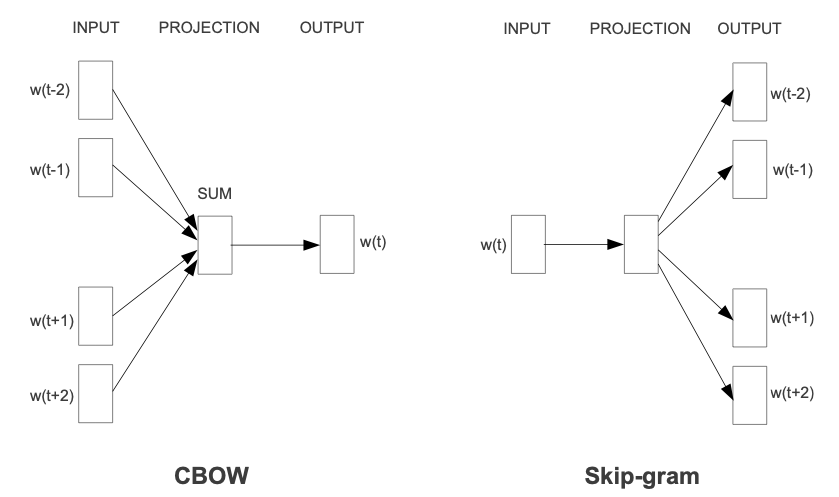 CBOW = Continuous Bag of Words
Word Embeddings: similarity
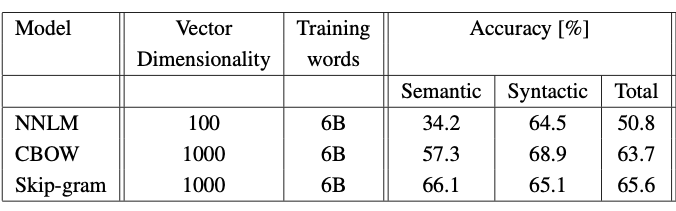 .most_similar()
Recall the Semantic examples:
the vector ‘King - Man + Woman’ is close to ‘Queen’ 
word2vec: 
>>> model.most_similar(positive=['woman','king'], negative=['man'], topn = 3)
[('queen', 0.7118193507194519), ('monarch', 0.6189674139022827), ('princess', 0.5902430415153503)]
glove-wiki-gigaword-50: 
>>> model2.most_similar(positive=['woman','king'],negative=['man'], topn=3)
[('queen', 0.8523604273796082), ('throne', 0.7664334177970886), ('prince', 0.759214460849762)]
‘Germany - Berlin + Paris’ is close to ‘France’.
word2vec: 
>>> model.most_similar(positive=['Paris','Germany'], negative=['Berlin'], topn = 3)
[('France', 0.7884091138839722), ('Belgium', 0.6197876930236816), ('Spain', 0.5664774179458618)]
glove-wiki-gigaword-50: 
>>> model2.most_similar(positive=['paris','germany'], negative=['berlin'], topn = 3)
[('france', 0.926750123500824), ('french', 0.8315804600715637), ('belgium', 0.8090037107467651)]
.most_similar()
Semantic Examples:
granddaughter – sister + brother should map to grandson
word2vec: 
>>> model.most_similar(positive=['brother','granddaughter'], negative=['sister'], topn = 3)
[('grandson', 0.8567124605178833), ('nephew', 0.8048675656318665), ('son', 0.8035288453102112)]
glove-wiki-gigaword-50: 
>>> model2.most_similar(positive=['brother','granddaughter'], negative=['sister'], topn = 3)
[('grandson', 0.9146103858947754), ('nephew', 0.9060671925544739), ('uncle', 0.8565940856933594)]
grandmother – sister + brother should map to grandfather
word2vec: 
>>> model.most_similar(positive=['brother','grandmother'], negative=['sister'], topn = 3)
[('uncle', 0.7744704484939575), ('father', 0.7595500349998474), ('grandfather', 0.7549421787261963)]
glove-wiki-gigaword-50: 
>>> model2.most_similar(positive=['brother','grandmother'], negative=['sister'], topn = 3)
[('uncle', 0.8815972208976746), ('grandfather', 0.8771434426307678), ('father', 0.8612645864486694)]
.most_similar()
Syntactic Examples:
bigger - small + big maps to biggest
word2vec: 
>>> model.most_similar(positive=['big','bigger'], negative=['small'], topn = 3)
[('biggest', 0.5590152740478516), ('huge', 0.5318294167518616), ('helluva', 0.4900902211666107)]
glove-wiki-gigaword-50: 
>>> model2.most_similar(positive=['big','bigger'], negative=['small'], topn = 3) 
[('definitely', 0.7653301358222961), ('wo', 0.7541545629501343), ('surely', 0.7416275143623352)]
.most_similar()
Syntactic Examples:
quicker - slow + quick maps to quickest
word2vec: 
>>> model.most_similar(positive=['quick','quicker'], negative=['slow'], topn=3)
[('quickest', 0.48321864008903503), ('faster', 0.4744618833065033), ('easier', 0.4644150733947754)]
glove-wiki-gigaword-50: 
>>> model2.most_similar(positive=['quick','quicker'], negative=['slow'], topn=3)
[('easy', 0.7822446227073669), ('easier', 0.7225319743156433), ('easiest', 0.7112462520599365)]
.most_similar()
Syntactic Examples:
colder - warm + cold maps to warmer
word2vec: 
>>> model.most_similar(positive=['cold','colder'], negative=['warm'], topn=3)
[('warmer', 0.5285316109657288), ('Cold', 0.5240233540534973), ('frigid', 0.5069639086723328)]
glove-wiki-gigaword-50: 
>>> model2.most_similar(positive=['cold','colder'], negative=['warm'], topn=3)
[('hotter', 0.7739749550819397), ('temperatures', 0.7684592008590698), ('drier', 0.7156749963760376)]
Word Embeddings: similarity
model: word2vec, model2: glove-wiki-gigaword-50
>>> model.similarity('table','stool')	0.37125778
>>> model2.similarity('table','stool')	0.44985086
>>> model.similarity('mesa','stool') 	"Key 'mesa' not present"
>>> model2.similarity('mesa','stool')	0.015096439
>>> model.similarity('table','toilet')	0.20692933
>>> model2.similarity('table','toilet')	0.4857385
>>> model.similarity('table','house')	0.19165623
>>> model2.similarity('table','house')	0.5268328
furniture
object
artifact
The noun mesa has 2 senses (no senses from tagged texts)
1. mesa#1, table#4 -- (flat tableland with steep edges; "the tribe was relatively safe on the mesa but they had to descend into the valley for water")
2. Mesa#2 -- (a city in Arizona just to the east of Phoenix; originally a suburb of Phoenix)